Regular Sequential Serializability
Jeffrey Helt◊
Matthew Burke○, Amit Levy◊, Wyatt Lloyd◊

◊Princeton University	○Cornell University
Distributed Applications and Services
App
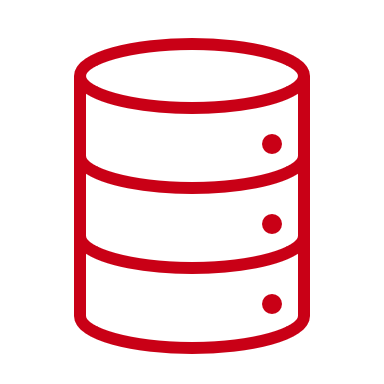 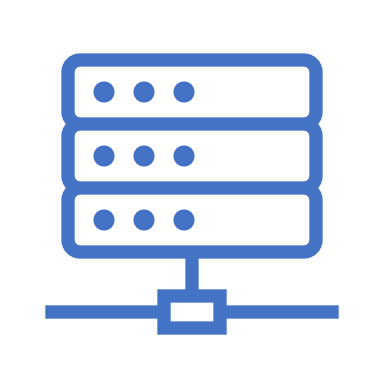 Web
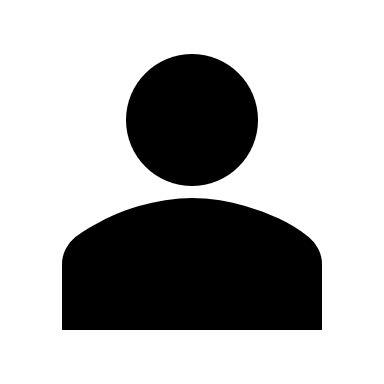 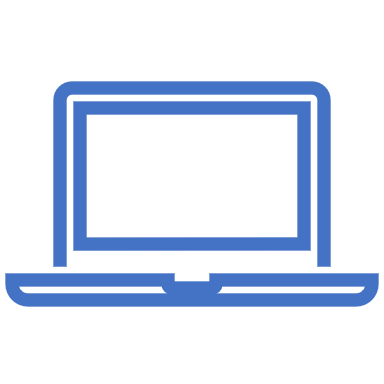 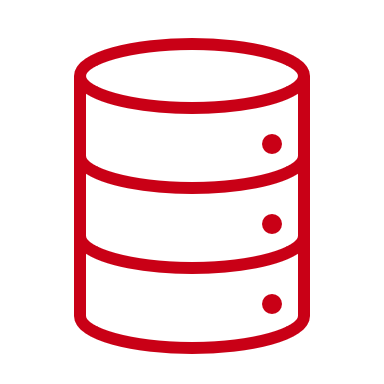 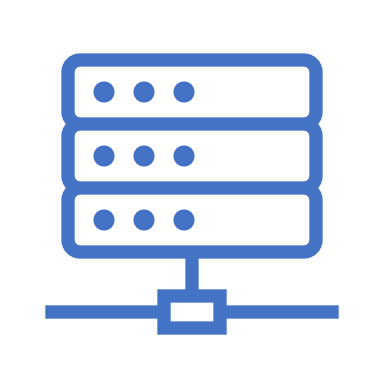 Database
Service
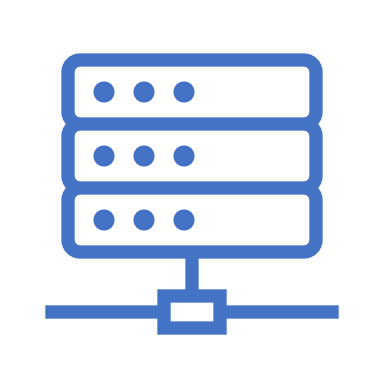 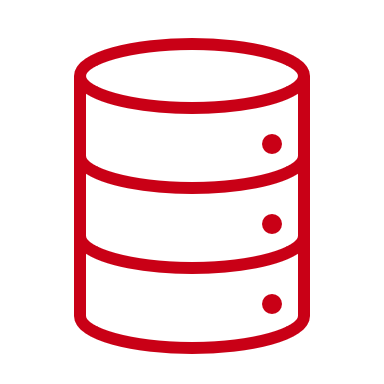 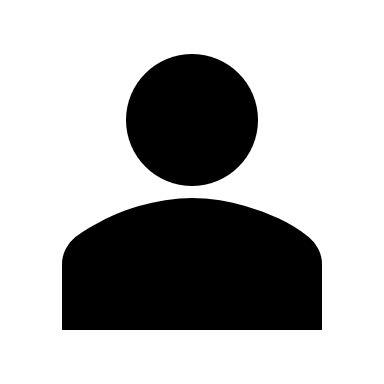 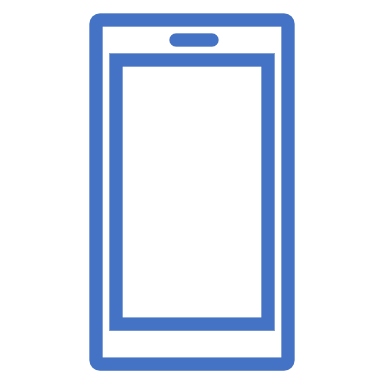 Consistency Model
2
Existing Models Offer Trade-Off
Application
Invariants
Strict Serializability
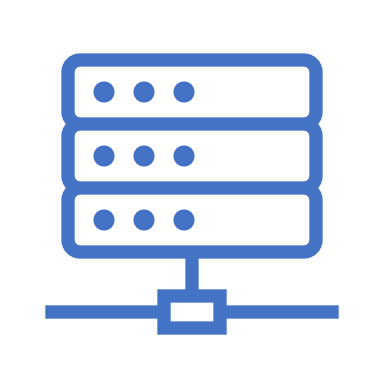 Serializability
R(X) != null
Consistency Model
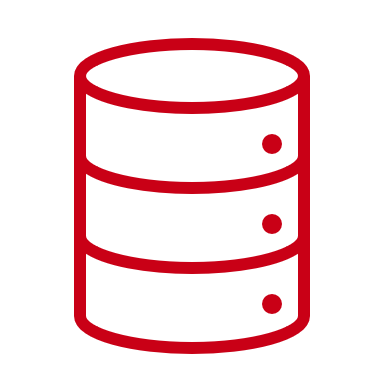 Serializability
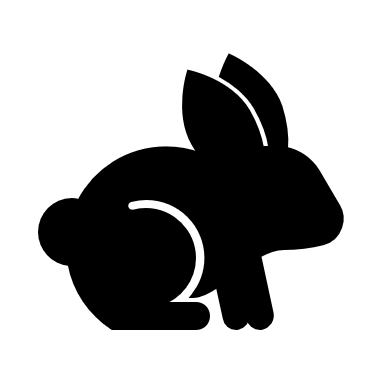 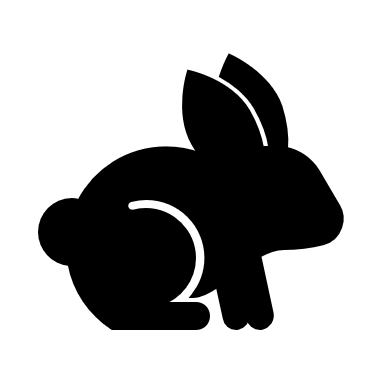 Strict Serializability
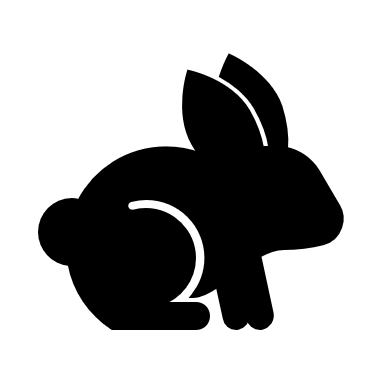 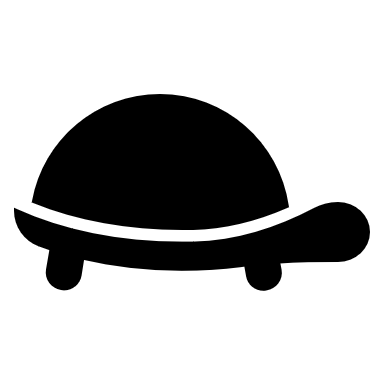 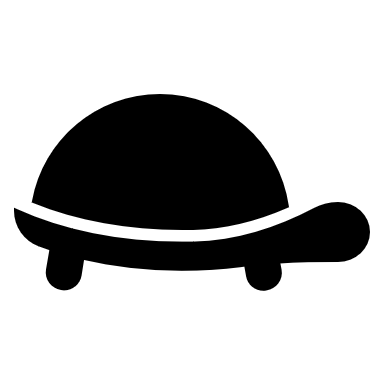 Service
Design Space
3
Regular Sequential Serializability (RSS)
Application
Invariants
Strict Serializability
Strict Serializability/RSS
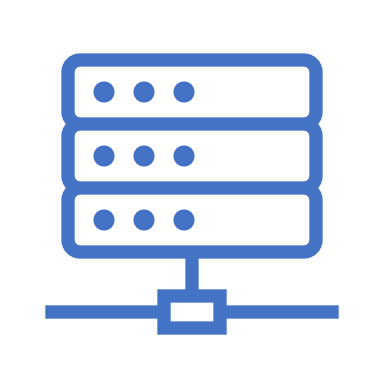 Serializability
Consistency Model
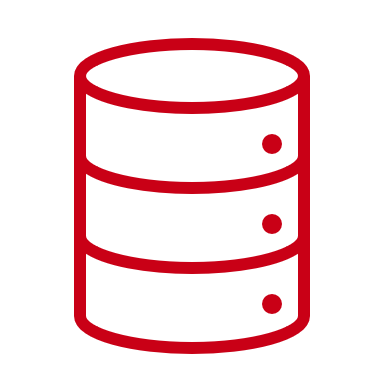 Serializability
RSS
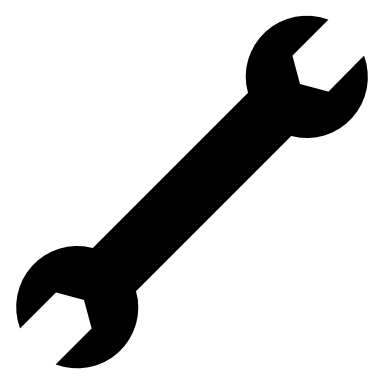 Spanner-RSS
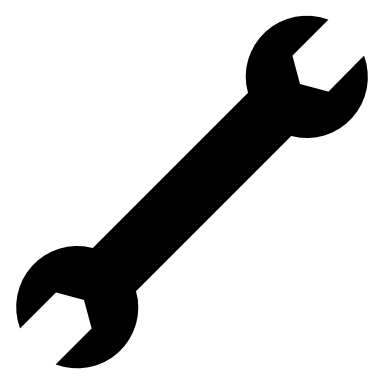 Strict Serializability
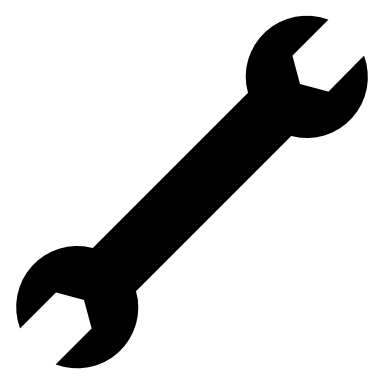 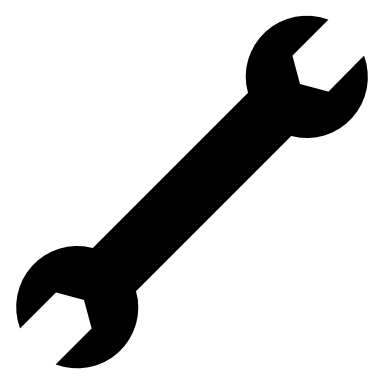 Spanner-RSS
Spanner
Service
Design Space
4
Definition of RSS
Guarantees total order of transactions

Order must respect causality
Within each process
Across messages
Across service interactions

Order must respect some real-time constraints
Reads must return up-to-date values
Invariant Equivalence To
Strict Serializability
Avoids Most
User-Visible
Anomalies
(See paper)
5
Example: RSS vs. Strict Serializability
App-1
App-2
App-3
W1(X = 1, Y = 1)
RSS gives more flexibility
to read-only transactions
without breaking applications
R1(X = 1)
R2(Y = 1)
R2(Y = 0)
RSS only requires
causally later read-only transactions
to return new value
Strict serializability requires
all future read-only transactions
to return new value
6
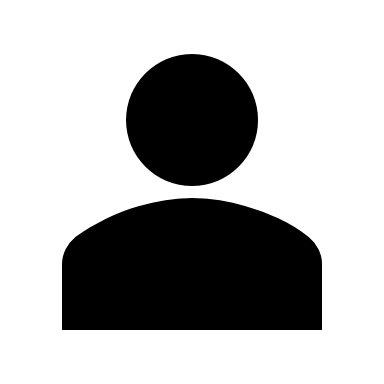 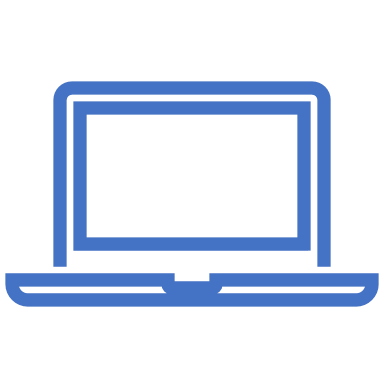 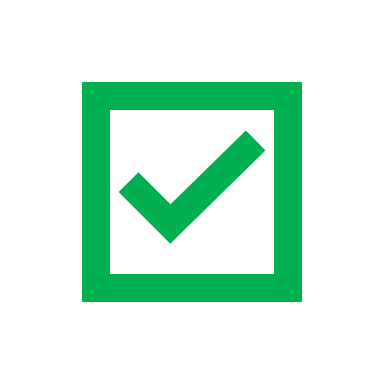 App
Invariant-Equivalence Theorem:

Any application invariant that holds
with a strictly serializable service
also holds with an RSS service
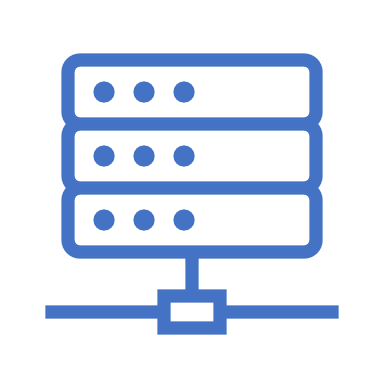 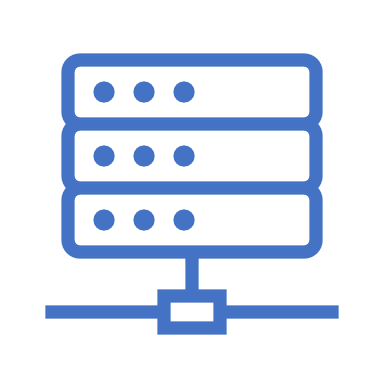 Strict Serializability
RSS
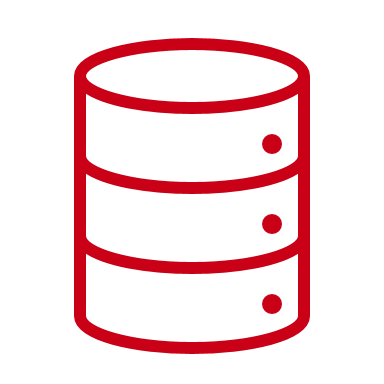 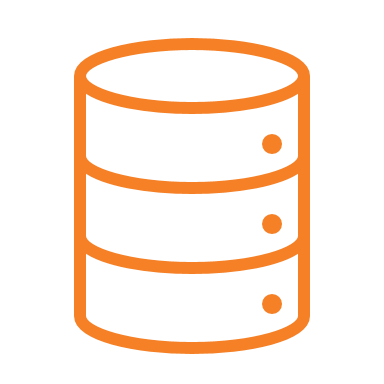 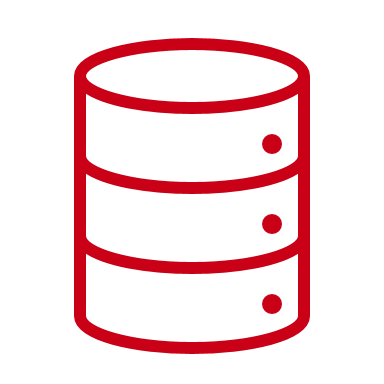 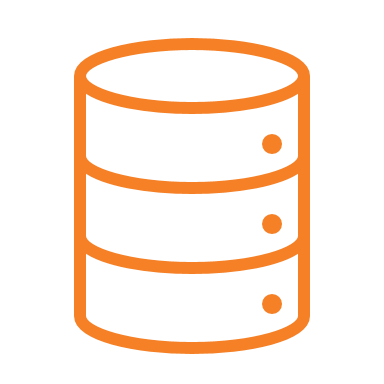 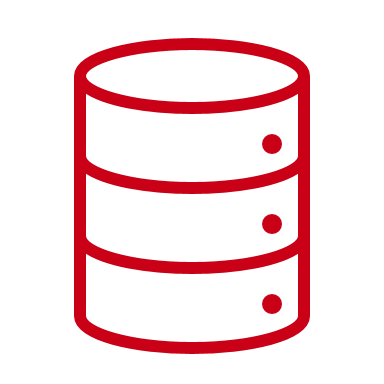 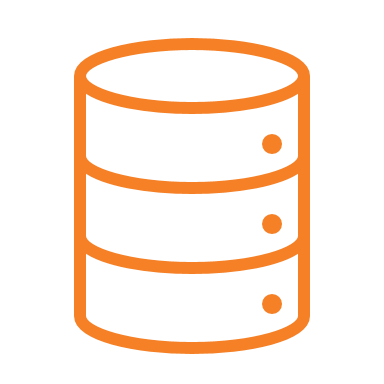 DB
DB
7
Invariant-Equivalence Proof Intuition
App-3
App-2
App-1
Transform RSS executions into indistinguishable, strictly serializable ones


Same invariants hold under RSS and strict serializability
Key Idea: Transform RSS executions into indistinguishable, strictly serializable ones
Total order: R2, W1, R1
W1(X = 1, Y = 1)
R1(X = 1)
R2(Y = 0)
8
Spanner (Strict Serializability)
Shard-Y
Shard-X
App-W
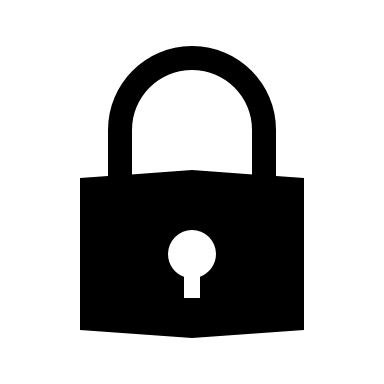 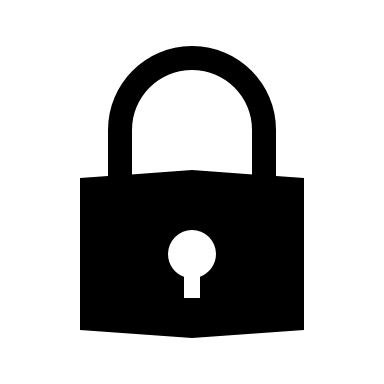 9
Spanner (Strict Serializability)
Shard-Y
Shard-X
App-R2
App-R1
App-W
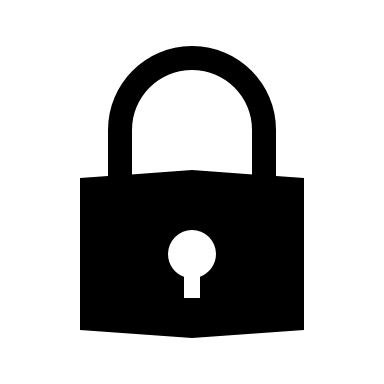 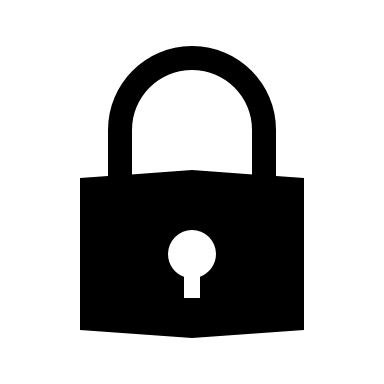 Strict serializability forces read-only transactions to sometimes block
10
Spanner-RSS
Shard-Y
Shard-X
App-R2
App-R1
App-W
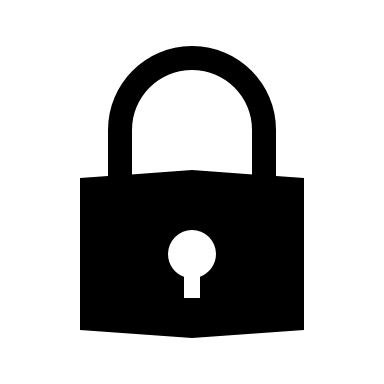 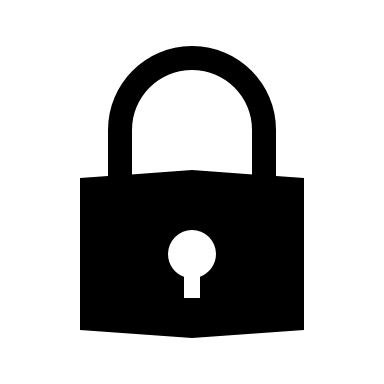 RSS allows lower read-only transaction latency
11
Evaluation of Spanner-RSS
Our evaluation demonstrates:
Spanner-RSS improves tail read-only transaction latency
Spanner-RSS’s protocol changes impose minimal overhead

Experimental Setup:
Compared against re-implementation of Spanner’s protocol
Ran on Amazon’s EC2
Retwis (Twitter-like) workload 
Keys generated using Zipfian distribution
More details in paper…
This talk
See paper
12
Spanner-RSS Improves Tail RO Latency
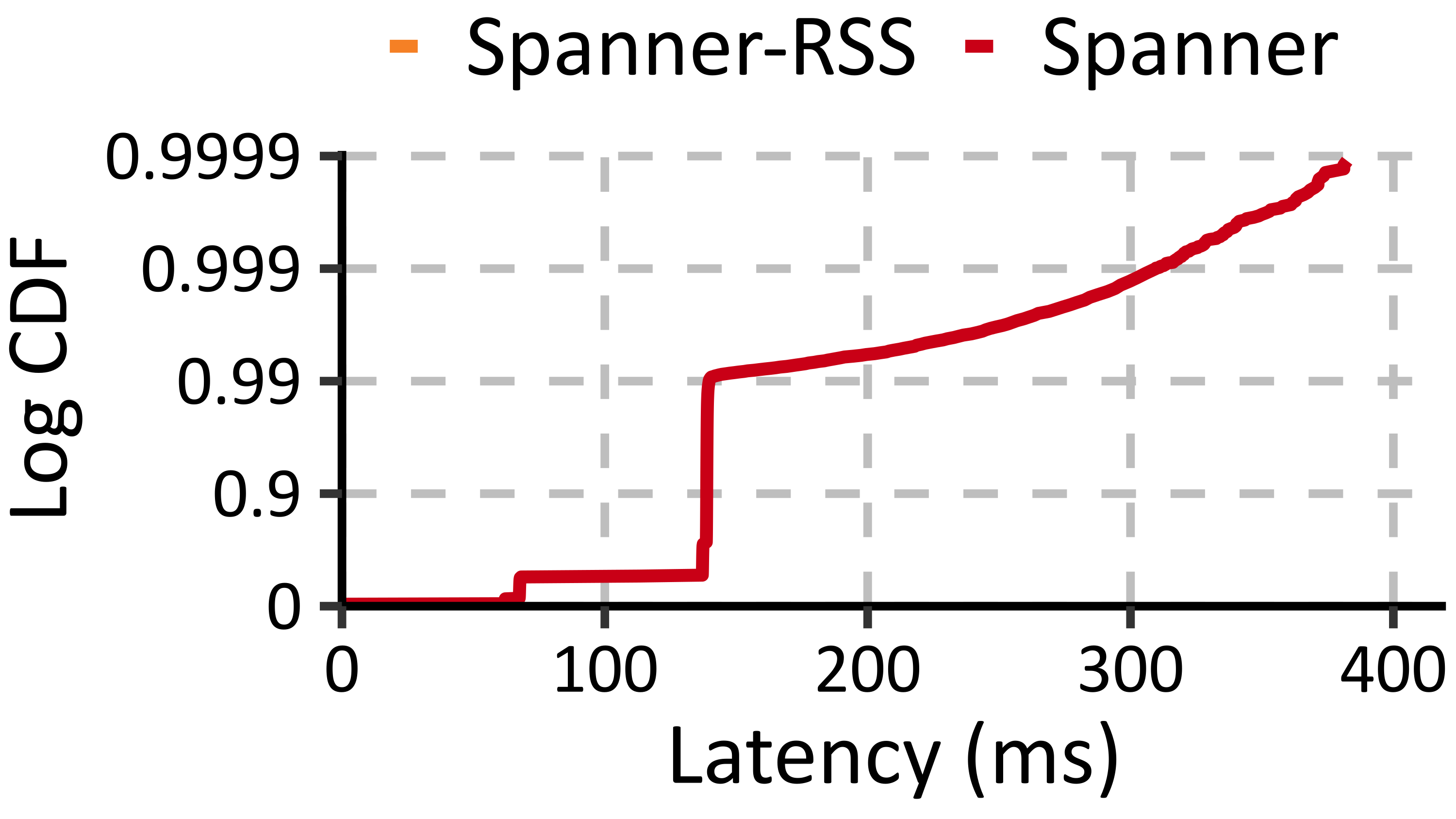 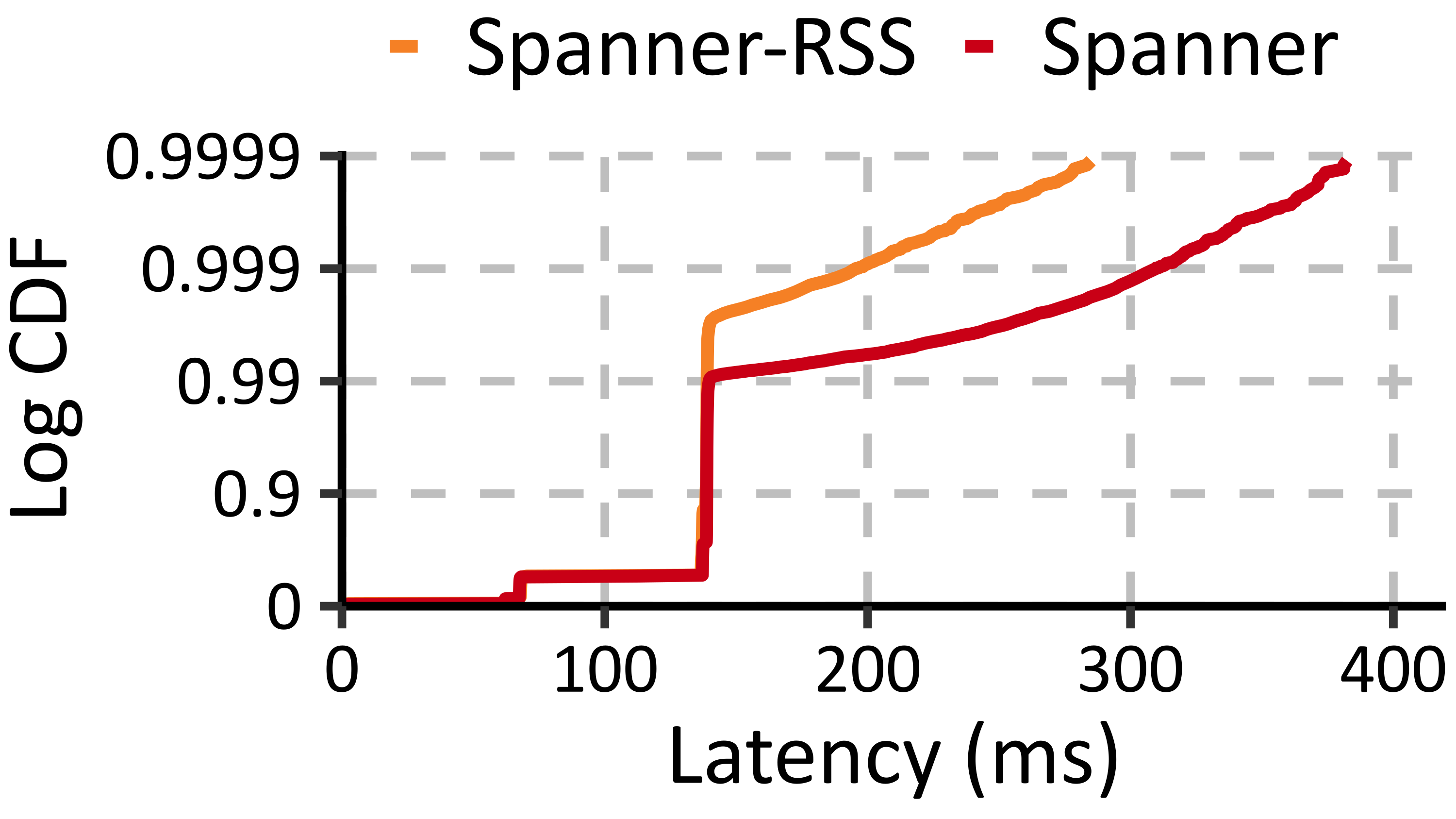 45%
Read-only transactions
start blocking
Skew 0.7
13
Gryff-RSC
Variant of Gryff (key-value store from NSDI ‘20)
Supports non-transactional reads, writes, and read-modify-writes

Relaxes consistency model from linearizability toregular sequential consistency (RSC)
Cuts quorum round trips in read protocol from two to one

Evaluation demonstrates:
Reduces tail read latency by about 50%
Protocol changes impose little overhead
14
Contact Info:
jhelt@cs.princeton.edu
Spanner-RSS: https://github.com/princeton-sns/spanner-rss
Gryff-RSC: https://github.com/princeton-sns/gryff-rs
Regular
Sequential
Serializability
Spanner-RSS:
reduces tail read-only
transaction latency
by up to 50%
Invariant-Equivalent
To Strict Serializability
Regular
Sequential
Consistency
Better Services
Correct Applications
Invariant-Equivalent
To Linearizability
Gryff-RSC:
reduces tail
read latency
by up to 50%
15